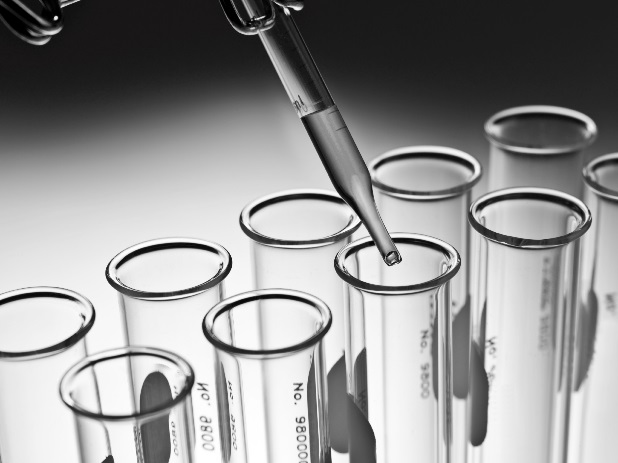 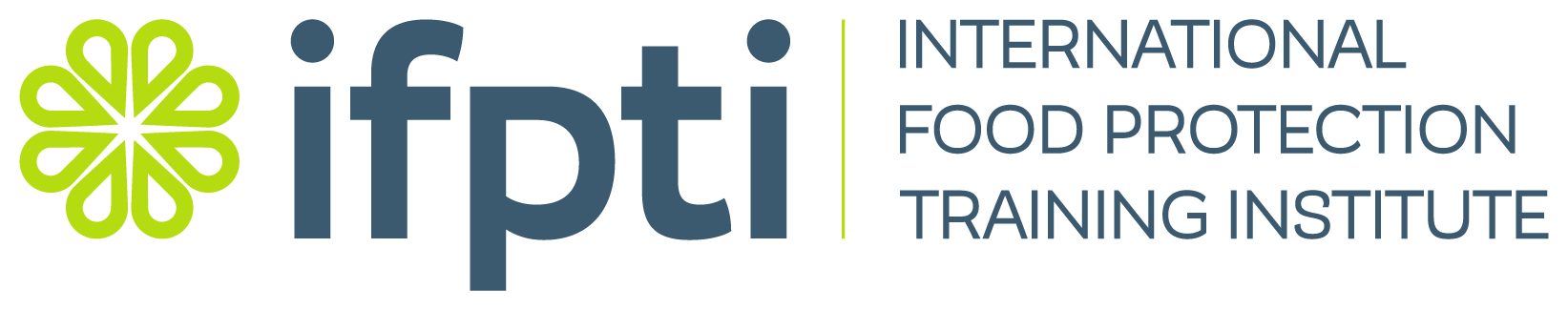 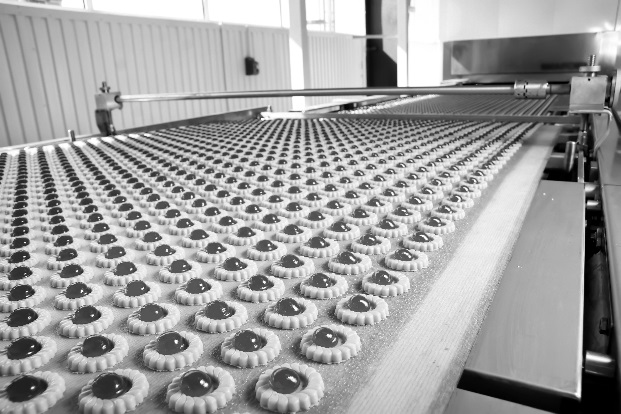 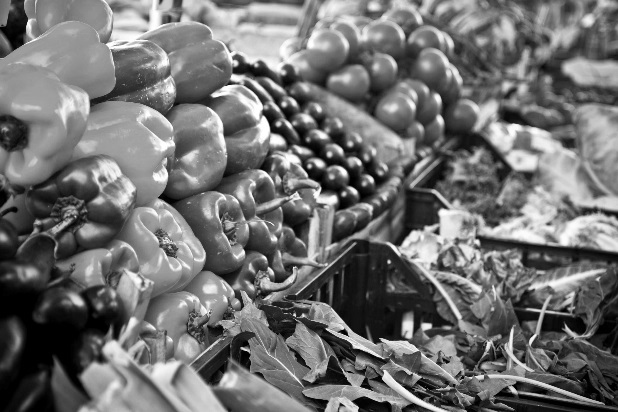 ifpti.org
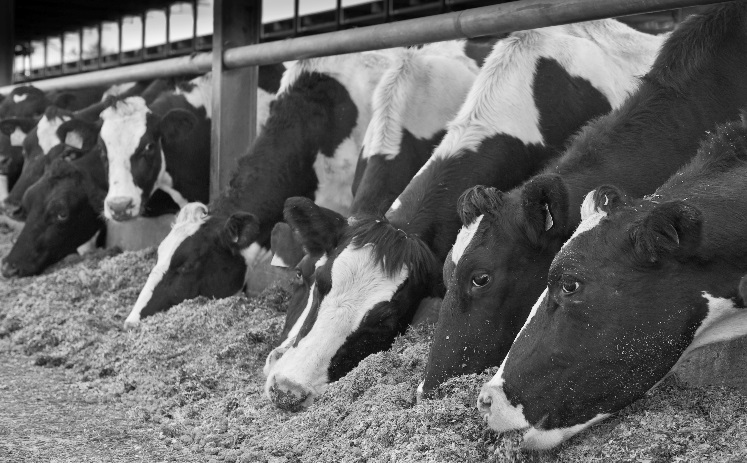 State Human and Animal Food Laboratory Curriculum Framework
Laboratory Framework
5-Year project involving 
APHL
AFDO
AAFCO
FDA OTED (formerly DHRD)
IFPTI

Goal: a Competency-Based Curriculum Framework for State Human and Animal Food Laboratory Professionals
Lab Framework (Current Version)
Framework Development Work Group
Project Status
All competencies and performance indicators built out for the Entry Core Content Areas
Course Design Documents delivered to APHL
Project Status
Competency development for Entry Level Program-Specific Content Areas started May 2017
Future Steps
Build out narrow competencies and performance indicators for Chemistry and Microbiology Program Areas (Entry Level)

Create Course Design Documents (blueprints) for Chemistry and Microbiology Program Areas (Entry Level)

Advance upward on the Framework (Mid Level)
Journal of AOAC International
“Developing a Competency Framework for U.S. State Food and Feed Testing Laboratory Personnel”
Volume 97, No. 3, 2014
Questions?
Christopher Weiss, IFPTI
chris.weiss@ifpti.org